HİPOTİROİDİtanI ve tedavİsİ
Prof Dr.Dilek Gogas Yavuz
Marmara Üniversitesi Tıp Fakültesi
Endokrinoloji ve Metabolizma BD
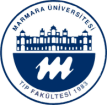 subklinik
klinik
klinik
subklinik
Hipertiroidi
Hipotiroidi
Hipotroidi ve hipertiroidi tanımlar
TSH
ötiroidizm
FT4
[Speaker Notes: This schematic is intended to illustrate the relationship between TSH and T4 levels in euthyroidism, mild and overt hypothyroidism, and mild and overt thyrotoxicosis. 
When both TSH and T4 are in the normal range, the patient is euthyroid.
Mild hypothyroidism consists of a normal T4 with a elevated TSH.
In overt hypothyroidism both TSH and T4 are out of the normal range.
Mild thyrotoxicosis consists of a normal T4 with a below-normal TSH.
In overt thyrotoxicosis both TSH and T4 are out of the normal range.

Note: Schematic is not drawn to scale.]
Hipotiroidi:
Doku düzeyinde tiroid hormonu yetersizliği veya  nadiren etkisizliği sonucu ortaya çıkan bir hastalıktır.
Tersiyer :  TRH hormon yetmezliğine bağlı
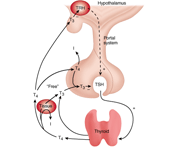 Sekonder : TSH hormon yetmezliğine bağlı
Primer  tiroid bezinden yetesiziliği
Aşikar ve subklinik hipotiroidi sıklığı
Aşikar hipotiroidi prevalansı 0.1-2%

  subklinik hipotiroidi prevalansı   4- 8.5%
     > 60y kadınlarda %14-20
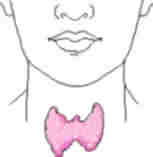 Primer hipotiroidi nedenleri
Kronik otoimmün tiroidit (hashimato hastalığı)
Radioaktif iyot  tedavisi
Tiroidektomi sonrası
Anti-tiroid ilaçlar  (PTU, metimazol)
Lithium ,Amioderone
Iyot eksikliği
Subakut  tiroidit
Infiltratif hastalıklar
Agenez
Semptom ve bulgular
Hipotiroidi tanısı
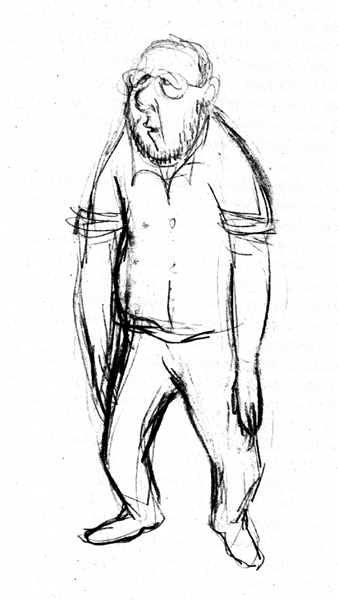 laboratuara dayalıdır
Semptomlar nonspesifiktir
TSH ve Serbest T4
Primer hipotiroidi tanısı
Aşikar hipotiroidi
TSH >4.0 mIU/mL, s T4 düşük
Subklinik hipotiroidi
TSH >4.0 mIU/mL, s T4 Normal
ötiroid
TSH 0.5-4.0 mIU/mL, s T4 Normal
TSH, mIU/mL
10
0
5
Braverman LE, et al. Werner & Ingbar’s The Thyroid. A Fundamental and Clinical Text. 8th ed. 2000.
Canaris GJ, et al. Arch Intern Med. 2000;160:526-534.
Vanderpump MP, et al. Clin Endocrinol (Oxf). 1995;43:55-68.
[Speaker Notes: Thyroid Disease Spectrum.
Hyperthyroidism is characterized by sustained increases in thyroid hormone biosynthesis and secretion.1 Hypothyroidism is associated with decreases in thyroid hormone production.1
Overt hypothyroidism is defined as the triad of classical signs and symptoms of hypothyroidism, elevated serum TSH, and abnormally low free T4.1
Mild thyroid failure is less often associated with the classical signs and symptoms of hypothyroidism.1 Serum TSH levels are elevated, but to a lesser extent than in overt hypothyroidism.1 Unlike overt disease, the serum free T4 concentration is typically in the normal range. Mild thyroid failure is associated with health consequences (eg, unhealthy changes in lipid profiles).2 If untreated, it has been estimated that 3% to 18% of patients with mild thyroid failure will progress to overt hypothyroidism.3

References
1. Braverman LE, et al. Werner & Ingbar’s The Thyroid. A Fundamental and Clinical Text. 8th ed. 2000.
2. Canaris GJ, et al. Arch Intern Med. 2000;160:526-534.
3. Vanderpump MP, et al. Clin Endocrinol (Oxf). 1995;43:55-68.]
Sekonder ve tersiyer hipotiroidi tanısı


TSH düşük veya normal
sT4 düşük
Hipotiroidi taraması
Yüksek riskli kişilerde:

kadınlar > 60
Aile öyküsü olan kadınlar  
Tiroid hastalığı öyküsü olanlar 
Hipotiroidi Semptom ve bulguları olanlar
Guatrı olanlar
Hiperlipidemi
Tip1 diyabet 
Hiperprolaktinemi
CPK yükseliği
Otoimmün hastalık öyküsü
Consensus group consisted of members of the ATA, AACE, & ES
Kimler tedavi edilmelidir
TSH > 10 mIU/ml
TSH  <10 mIU/ml ise 
          Tiroid otoantikor pozitifliği varsa (Anti TPo, Anti TG)
Gebelerde TSH > 2.5 mIU/ml
Levotiroksin (LT4) replasman tedavisi
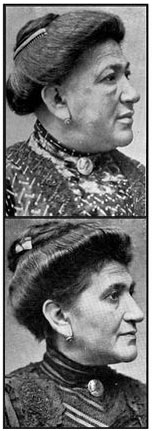 Hipotirodi  tedavisi hayat boyu  sürer
LT4: T4 hormonunun sentetik formudur 
Doz kişiye özel ayarlanır
Doz ayarlaması TSH değerlerine göre yapılır

Terapötik sınır dardır. 
Küçük LT4 dozları ile TSH büyük değişiklik izlenebilir.
[Speaker Notes: Dosage must be established for each patient individually. (’97 FR Notice; II) 
Physicians rely of the results of a TSH (thyroid stimulating hormone) test to establish the optimal amount of replacement therapy. (’01 FDA CP Response, p8, parag. 3)
Generally, the initial dose is small. The amount is increased gradually until clinical evaluation and laboratory tests indicate that an optimal response has been achieved. (’97 FR Notice; II)
In order to allow for fine adjustments of dose, which are necessary due to levothyroxine sodium’s narrow therapeutic range, levothyroxine sodium products are marketed in an unusually large number of dosage strengths.  (’01 FDA CP Response, p8, parag. 1)]
Hipotiroidi Tedavi hedefi
TSH  o .5 – 2.5 mu/L
LT4 tedavisine başlanması
< 60 yaş sağlıklı , kardiyak sorunu olmayan hipotiroid vakalarda:

1.7 g/kg/gün
8 hafta sonra TSH kontrolü gerekirse 25g doz arttırımı
Hennessey J. Endocrinologist. 13(6):479-487, Nov/Dec 2003.
LT4 tedavisine başlanması
yaş  > 60:
ihtiyaç 20-30%  daha düşüktür

6 hafta sonra TSH kontrolü
 12-25 g doz artımı
J. Endocrinologist. 13(6):479-487, Nov/Dec 2003.
Ülkemizde 2010 itibarı ile mevcut LT4 preparatları
Levatiron 100 mg
Tefor	100 mg
Euhyrox  25,50,150,200 mg
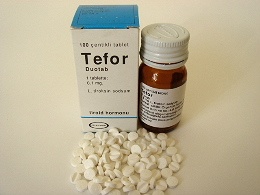 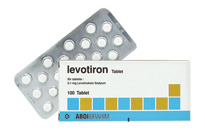 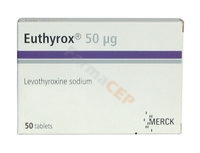 Tedavi takibi
Periodik izlem gerekir. 
TSH normale geldikten sonra 6-12 aylık aralıklar ile izlenmelidir
TSH should be measured at least annually
Doz veya İlaç markası değiştrildiğinde TSH 8-12 hafta sonra değerlendirilmelidir
Singer et al. JAMA. 1995;273:808-812.
HİpertİroİdİtanI ve tedavİsİ
Hipertiroidi  prevalansı
kadınlarda %2
Erkeklerde  %0.2
Vakaların %15 i 60 yaş üzeri
Tiroid bezinden tiroid hormon yapımının artmasından kaynaklanan tiroid hormon fazlalığını ifade eder
Kaynağı ne olursa olsun tiroid hormon fazlalığını ifade eden genel terimdir.
Hipertiroidide:
Klinik semptomlar
Hastanın yaşı
Hormon fazlalığının derecesi
Eşlik eden hastalık varlığı
Semptomların mekanizması

Katabolizma artışı 
Katekolamin duyarlılık artışı
Semptomlar:

Cilt : nemli eritemli
Gözler : canlı bakış, lid lag, oftalmopati
Kardiyak: taşikardi, atrial fibrilasyon (%10-20 ),  
                      sol ventrikül hipertrofisi
GIS:  dışkılama sayısında artış, malabsorpsiyon
Kilo kaybı
Normokrom normositer anemi
Oligomenore-amenore
Osteoporoz
Kas güçsüzlüğü
Hiperaktivite- emosyonal labilite
Solunum sistemi
Dispne
Oksijen ihtiyacında artış , CO2 üreitminde artış
Hipoksemi hiperkapni
Solunum kas güçsüzlüğü
Egzersiz kapasitesinde azalma
Trakeal obstrüksiyon
Astım tetiklenebilir
Pulmoner arterial basınç artışı
Hipertiroidi :  Etiyoloji
1 Grave’s hastalığı
    (TSH reseptörlerine karşı gelişen otoimmünite )
2 Toksik mültinodüler guatr 
    (İyot eksikliği bölgelerinde sık , uzun süreli guatrlarda )
3-Toksik adenom 
4- Tiroidit (subakut, postpartum)
5- ilaçlara bağlı(amiodoron, aşırı iyot)
6- Tümör (struma ovari, metastatik tiroid ca)
Hipertiroidi  Tanısı
TSH < 0.5 mIU/L 
 sT4 ,sT3 yüksek
TSH < 0.5 mIU/L 
 sT4,sT3 normal
Hipertiroidi ayırıcı tanısı: Tiroid sintigrafisi
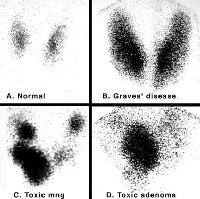 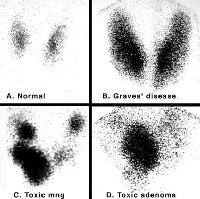 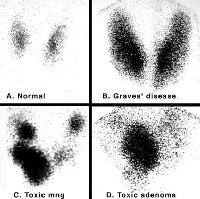 normal
graves
Toksik multinodüler
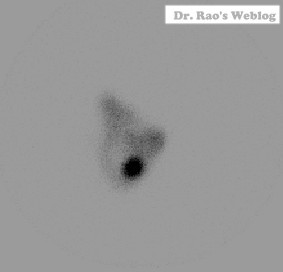 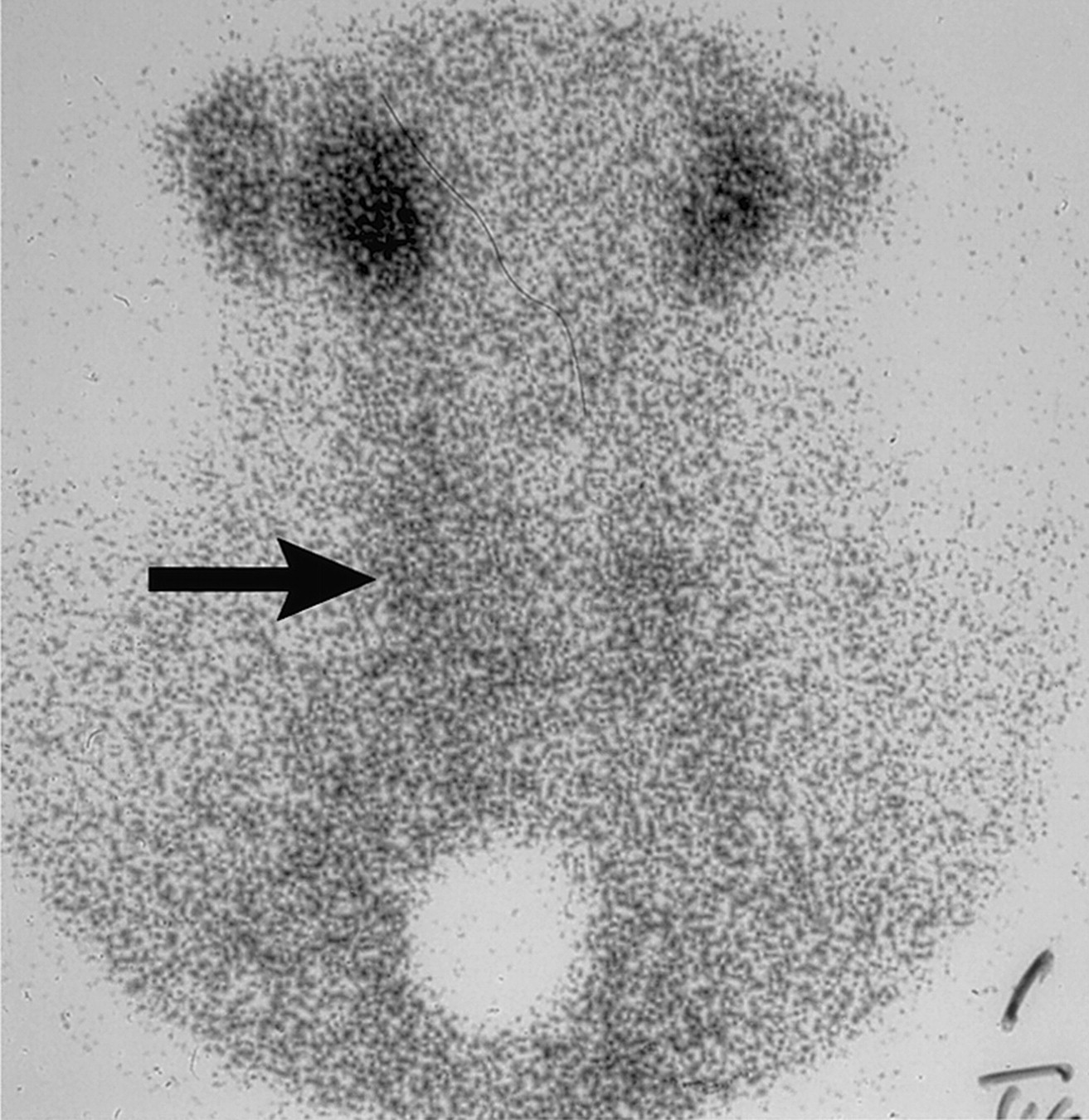 tiroidit
Toksik adenom
Hipertiroidi tedavisi

Allta yatan nedene
Hastalığın şiddetine
Hastanın yaşına
Tiroid bezinin büyüklüğüne
Komorbid durumlara bağlıdır
Tedavinin hedefi : hiper metabolik durumu en az yan etki ve hipotiroidi insidansı ile giderebilmek.
Tedavi seçenekleri
1.Semptomların rahatlatılması   (beta bloker )
2. Anti Tiroid ilaçlar 
        Metimazol , Propiltiourasil (PTU)
3. Radyoaktif iyot tedavisi 
4. Tiroidektomi  – Subtotal / Total
Tiroiditler hariç diğer hipertiroidi nedenlerinde tedavite antitirodi ilaç ile başlanır (gebelerde PTU, diğer Metimazol)

Graves hastalığında ATI ile remisyon %60 
Toksik adenom /toksik MNG  ötiroidi sağlandıktan sonra RAI veya Cerrahi ile tedavi edilir.
Antitiroid ilaç komplikasyonları 

Agranulositoz  % 0.5
           idiosenkratik reaksiyon
           Revesibil
           WBC takibi , SGOT,SGPT takibi önerilir 

Allerjik (cilt döküntüsü, kaşıntı)
vaskülit
Radyoaktif iyot tedavisi
Graves ve toksik nodüler guatr, toksik adenom
Ucuz
Etkili
Kolay
Güvenilir 
Doz glandın ağırlığına göre hesaplanır
Cerrahi tedavi
Büyük glandlarda
RAI ted alamayanlarda
Malinite
Beslenme önerileri
İyodinize tuz,  deniz tuzu kullanmaması

İyot içeren maddelerden uzak durulması 
        Ekspektoran 
        kontrast maddeler 
        Bazı multivitaminler
Subklinik hipertiroidi: tedavi
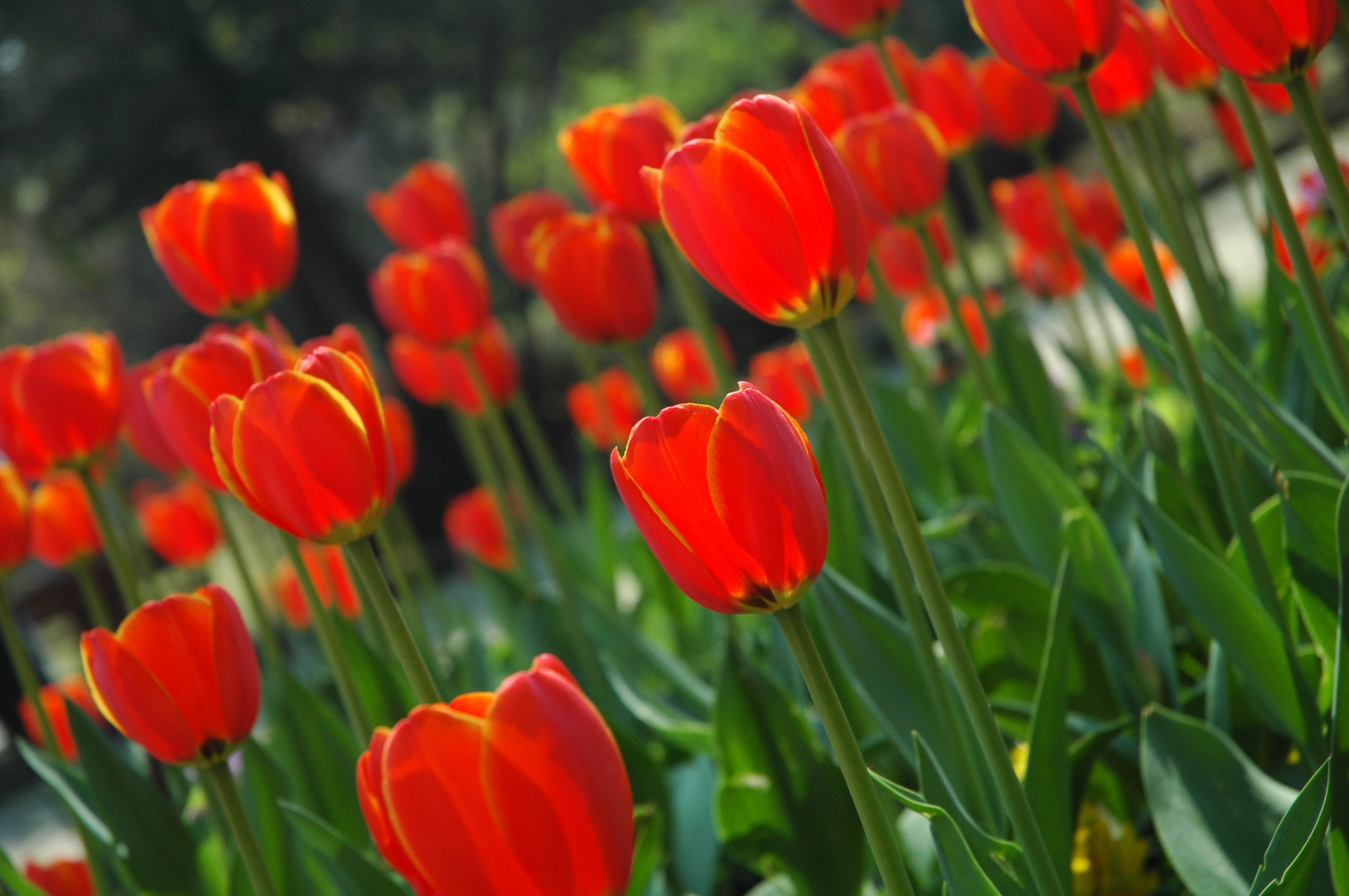 ADOPT: rosiglitazon kırık riskini arttırır
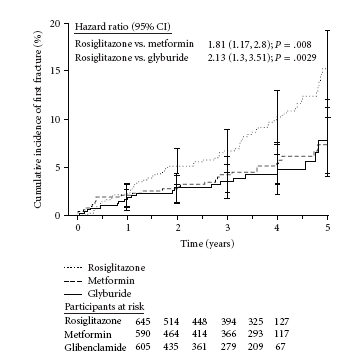 Teşekkürler
*P < 0.01   roziglitazon; †P < 0.05   roziglitazon
Kahn SE et al. N Engl J Med. 2006;355:2427-43.